Comp 110/401Composite Annotations
Instructor: Prasun Dewan
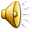 Prerequisite
Composite Objects Shapes
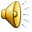 Interpreted How?
public interface RectangleWithPoint {
  public int getX();
  public int getY();
  public void getWidth();
  public void getHeight();
  public Point getPoint(); 
}
Bad programming as code for defining  Rectangle cannot be used in situations where rectangle without point  is needed
Object interpreted as either an atomic rectangle or an atomic point depending on whether Point or Rectangle in the name gets precedence
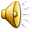 Reusable Design
public interface Rectangle {
  public int  getX();
  public int  getY();
  public void getWidth();
  public void getHeight();
}
public interface RectangleWithPoint {
  public Rectangle getRectangle();
  public Point getPoint();  
}
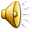 ObjectEditor Graphics Rules
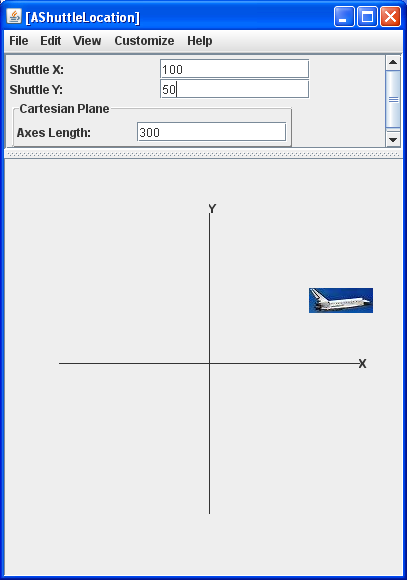 public interface ShuttleLocation {
  public FancyCartesianPlane 		 		getCartesianPlane();
  public ImageLabel getShuttleLabel();
  public int  getShuttleX();
  public void setShuttleX(int newVal);
  public int  getShuttleY();
  public void setShuttleY(int newVal);
}
public interface NotAPoint {
  public FancyCartesianPlane 			  
	 getCartesianPlane();
  public ImageLabel getShuttleLabel();
  public int  getX();
  public void setX(int newVal);
  public int  getY();
  public void setY(int newVal);
  public Point getLocation();
}
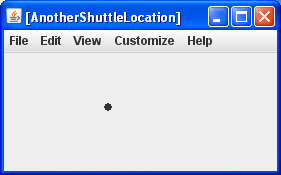 Type interpreted as a Point as its name contains “Point” and has X and Y Properties
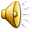 IS_ATOMIC_SHAPE Class Annotation
import util.annotations.IsAtomicShape;
@IsAtomicShape(false)
//same as AShuttleLocation except interface name 
public class AShuttleLocationImplementingABadlyNamedInterface  			implements NotAPoint {
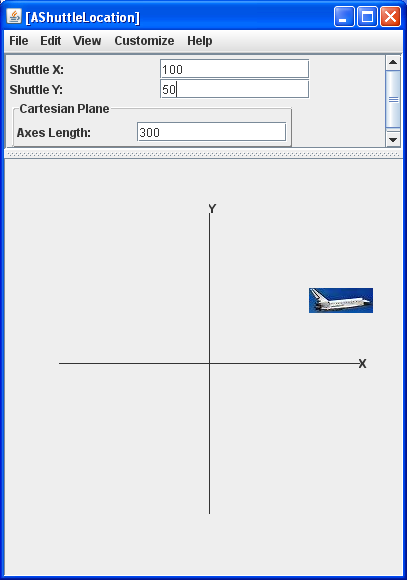 Annotation is like a comment except it is typed and available at runtime
IsAtomicShape(false) before class name says do not interpret the class as  an atomic shape (it can be a composition)
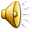 ShuttleLocation Alternatives
public interface ShuttleLocation {
	public FancyCartesianPlane getCartesianPlane();
	public ImageLabel getShuttleLabel();
	public int getShuttleX();
	public void setShuttleX(int newVal);
	public int getShuttleY();
	public void setShuttleY(int newVal);
}
public interface ShuttleLocationWithPoint {
	public FancyCartesianPlane getCartesianPlane();
	public ImageLabel getShuttleLabel();
	public Point getShuttleLocation();
	public void setShuttleLocation(Point newVal);
}
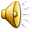 Point Property
public class AShuttleLocationWithPoint implements 		ShuttleLocationWithPoint {   
   public Point getShuttleLocation() {
      return shuttleLocation;
   } 
   …
}
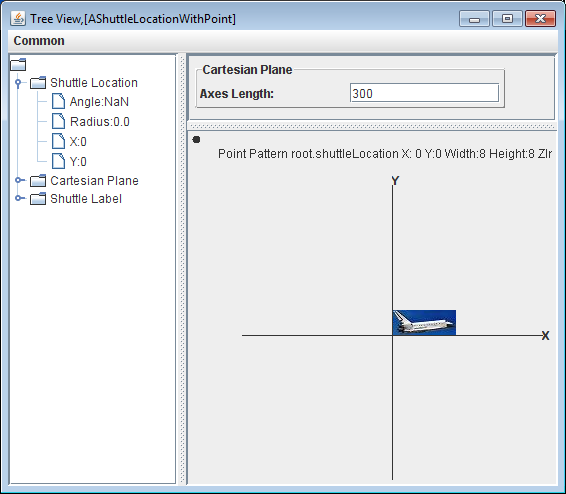 Does not have X and Y properties, so not a point
But location displayed as a point shape
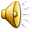 IS_ATOMIC_SHAPE Annotation of  Class Getter
import util.annotations.IsAtomicShape;
public class AShuttleLocationWithPoint implements 		ShuttleLocationWithPoint {
   @IsAtomicShape(false)   
   public Point getShuttleLocation() {
      return shuttleLocation;
   } 
   …
}
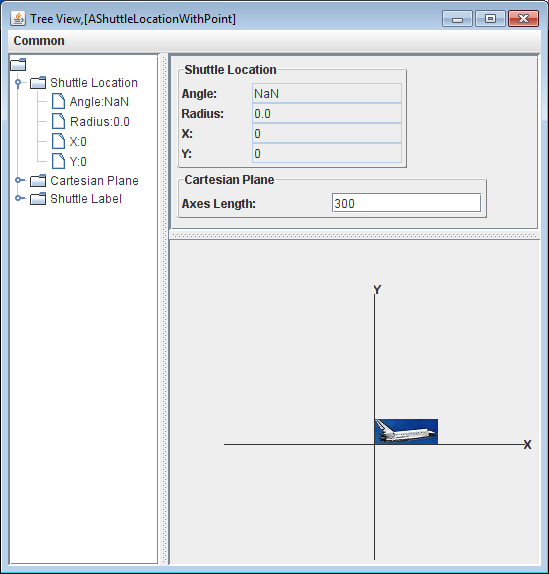 IsAtomicShape(false)  before getter of a property means property not displayed as an atomic shape
ShuttleLocation is not a textual property displayed in main panel
What if we do not want it in main panel either?
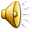 Visible  Annotation of Class Getter
import util.annotations.Visible;
public class AShuttleLocationWithPoint implements 		ShuttleLocationWithPoint {
   @Visible(false)   
   public Point getShuttleLocation() {
      return shuttleLocation;
   } 
   …
}
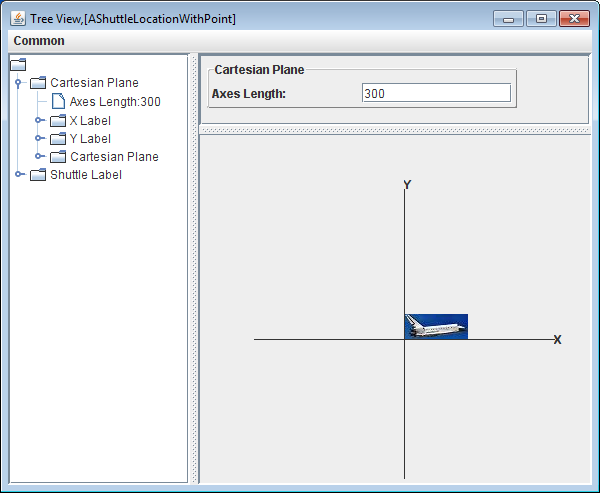 Visible(false)  before getter of a property means property not displayed at all
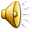 Automatic Label Pattern
public class AShuttle implements SpecificImageLabel {
     …
}
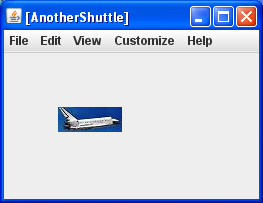 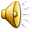 Not Following Automating Label Pattern
public class AShuttle implements Shuttle {
     …
}
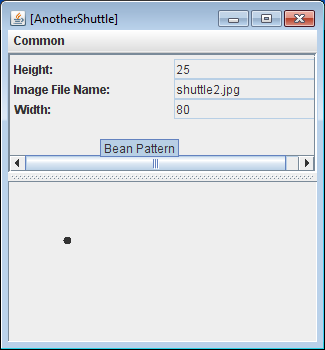 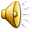 Explicit Pattern Specification
import util.annotations.StructurePattern;
import util.annotations.StructurePatternNames;
@StructurePattern(StructurePatternNames.LABEL_PATTERN) 
public class AShuttle implements Shuttle{
   …
}
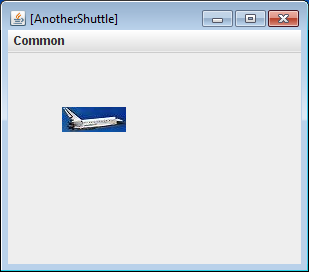 Structure(<PatternName>) before class  asserts that the class is following the pattern. ObjectEditor ignores class name and gives warnings if  methods do not follow the pattern
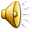 Explicit Pattern Specification
import util.annotations.StructurePattern;
import util.annotations.StructurePatternNames;
@StructurePattern(StructurePatternNames.LINE_PATTERN) 
public class AShuttle implements Shuttle{
   …
}
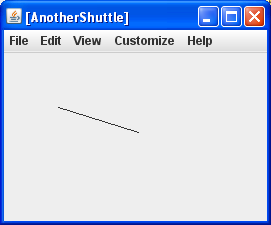 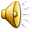 Explicit Pattern Specification
public class AShuttleLocation implements ShuttleLocation {
   …
}
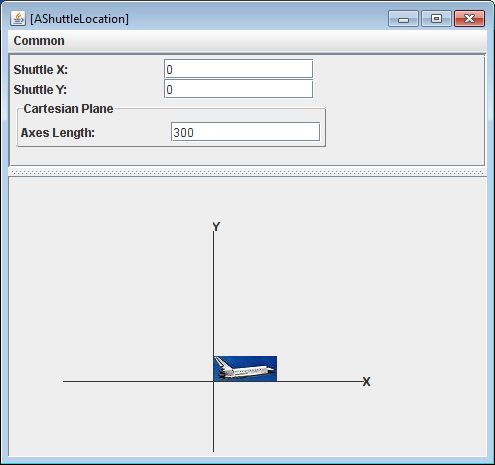 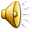 Explicit Pattern Specification
import util.annotations.StructurePattern;
import util.annotations.StructurePatternNames;
@StructurePattern(StructurePatternNames.LINE_PATTERN) 
public class AShuttleLocation implements ShuttleLocation {
   …
}
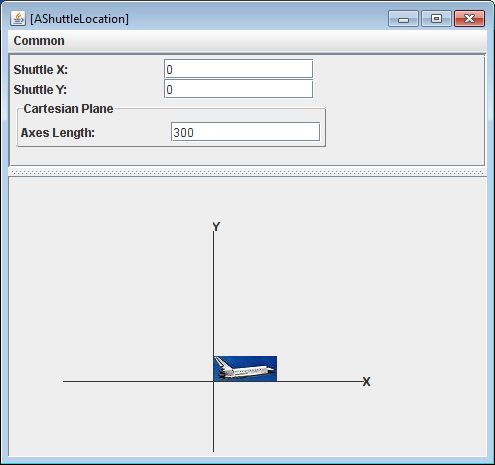 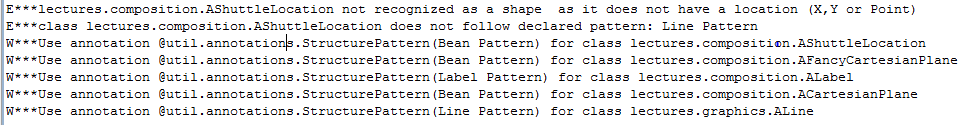 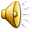 Explicit and Implicit Label Pattern
import util.annotations.StructurePattern;
import util.annotations.StructurePatternNames;
@StructurePattern(StructurePatternNames.LABEL_PATTERN) 
public class AnotherShuttle implements SpecificImageLabel {
 static final String IMAGE = "shuttle2.jpg“;
 static final int WIDTH = 80;
 static final int HEIGHT = 25;
     Point location;
     public AShuttle (int initX, int initY) {
        location = new ACartesianPoint(initX, initY);       
     }
     public AShuttle () {
         location = new ACartesianPoint(50, 50);       
     }     
     public Point getLocation() {return location;}
     public void setLocation(Point newVal) {location = newVal;}
     public int getWidth() { return WIDTH;}
     public int getHeight() {return HEIGHT;}
     public String getImageFileName() {return IMAGE;}
}
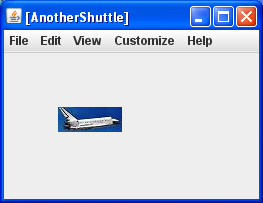 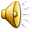 Explicit and Attempted Implicit Label Pattern
import util.annotations.StructurePattern;
import util.annotations.StructurePatternNames;
@StructurePattern(StructurePatternNames.LABEL_PATTERN) 
public class AnotherShuttle implements SpecificImageLabel {
 static final String IMAGE = "shuttle2.jpg“;
 static final int WIDTH = 80;
 static final int HEIGHT = 25;
     Point location;
     public AShuttle (int initX, int initY) {
        location = new ACartesianPoint(initX, initY);       
     }
     public AShuttle () {
         location = new ACartesianPoint(50, 50);       
     }     
     public Point getLocation() {return location;}
     public void setLocation(Point newVal) {location = newVal;}
     public int getWidth() { return WIDTH;}
     public int getHeight() {return HEIGHT;}
     //public String getImageFileName() {return IMAGE;}
}
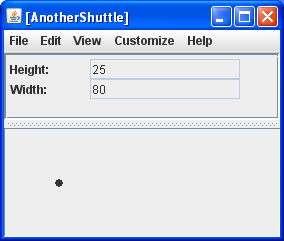 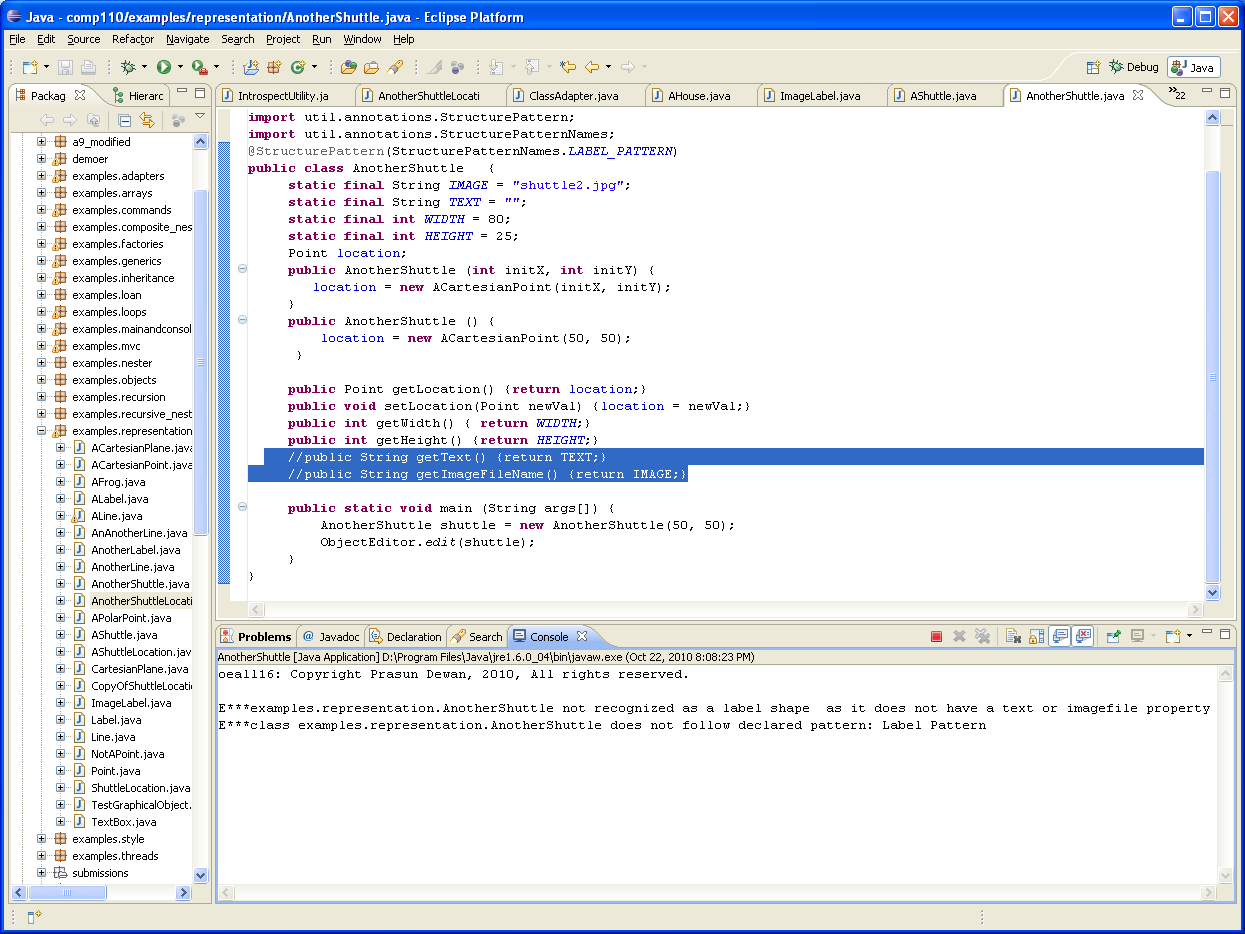 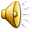 BMI Calculator Pattern?
public class ABMICalculator  {
   public double calculateBMI(double height, double weight) {
      return weight/(height*height);
   }
}
BMI Calculator Pattern?
@StructurePattern(StructurePatternNames.NO_PATTERN)
public class AnAnnotatedBMICalculator  {
  public double calculateBMI(double height, double weight) {
    return weight/(height*height);
  }
}
BMI Calculator Pattern?
@StructurePattern(StructurePatternNames.BEAN_PATTERN)
public class AnAnnotatedBMICalculator  {
  public double calculateBMI(double height, double weight) {
    return weight/(height*height);
  }
}
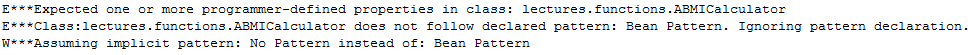 Bean Pattern?
@StructurePattern(StructurePatternNames.BEAN_PATTERN)
public class ABMISpreadsheetNotFollowingBeanConventions  {
  double height = 1.77;
  double weight = 75;  
  public double getWeight() {
    return weight;
  }
  public void set(double newWeight, double newHeight) {
    weight = newWeight;
    height = newHeight;
  }
  public double getHeight() {
    return height;
  }
  public void setHeight(int newHeight) {
    height = newHeight;
  }
  public double BMI() {
    return weight/(height*height);
  }
}
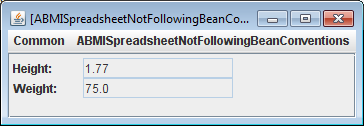 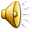 (Editable) Property Name Annotations
@StructurePattern(StructurePatternNames.BEAN_PATTERN)
@PropertyNames({ "Height", "Weight", "BMI"})
@EditablePropertyNames({"Height", "Weight"})
public class ABMISpreadsheetNotFollowingBeanConventions  {
  double height = 1.77;
  double weight = 75;  
  public double getWeight() {
    return weight;
  }
  public void set(double newWeight, double newHeight) {
    weight = newWeight;
    height = newHeight;
  }
  public double getHeight() {
    return height;
  }
  public void setHeight(int newHeight) {
    height = newHeight;
  }
  public double BMI() {
    return weight/(height*height);
  }
}
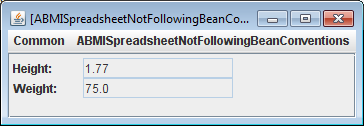 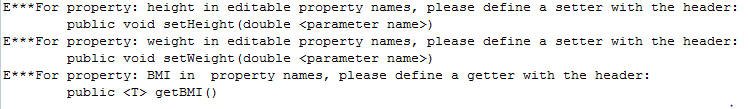 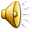 Order of Properties
@StructurePattern(StructurePatternNames.BEAN_PATTERN)
@PropertyNames({ "Weight", "Height", "BMI"})
@EditablePropertyNames({"Height", "Weight"})
public class ABMISpreadsheetNotFollowingBeanConventions  {
  double height = 1.77;
  double weight = 75;  
  public double getWeight() {
    return weight;
  }
  public void set(double newWeight, double newHeight) {
    weight = newWeight;
    height = newHeight;
  }
  public double getHeight() {
    return height;
  }
  public void setHeight(int newHeight) {
    height = newHeight;
  }
  public double BMI() {
    return weight/(height*height);
  }
}
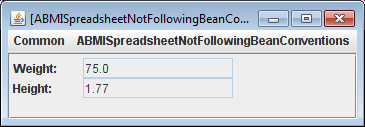 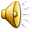 Bean Pattern?
@StructurePattern(StructurePatternNames.BEAN_PATTERN)
public class ABMISpreadsheetNotFollowingBeanConventions  {
  double height = 1.77;
  double weight = 75;  
  public double getWeight() {
    return weight;
  }
  public void set(double newWeight, double newHeight) {
    weight = newWeight;
    height = newHeight;
  }
  public double getHeight() {
    return height;
  }
  public void setHeight(int newHeight) {
    height = newHeight;
  }
  public double BMI() {
    return weight/(height*height);
  }
}
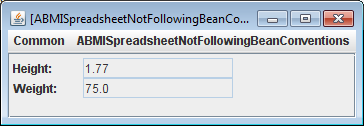 Warning if (editable) properties not declared?
Overhead, chances of mistake low, C# has built in support for properties
Why warning if no structure annotation?
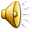 Why Warnings
Accidental patterns
Efficiency
Large Search Space
public class StructurePatternNames {
  public static final String NO_PATTERN = "No Pattern";
  public static final String BEAN_PATTERN = "Bean Pattern";
  public static final String POINT_PATTERN = "Point Pattern";
  public static final String LINE_PATTERN = "Line Pattern";
  public static final String OVAL_PATTERN = "Oval Pattern";
  public static final String RECTANGLE_PATTERN = "Rectangle Pattern";
  public static final String ARC_PATTERN = "Arc Pattern";
  public static final String LABEL_PATTERN = "Label Pattern";
  public static final String TEXT_PATTERN = "Text Pattern";
  public static final String STRING_PATTERN = "String Pattern";
  public static final String CURVE_PATTERN = "Curve Pattern";
  public static final String VECTOR_PATTERN = "Vector Pattern";
  public static final String LIST_PATTERN = "List Pattern";
  public static final String STACK_PATTERN = "Stack Pattern";
  public static final String HASHTABLE_PATTERN = "Hashtable Pattern";
public static final String MAP_PATTERN = "Hashmap Pattern";
  public static final String ENUM_PATTERN = "Enum Pattern";
  …
}
Accidental patterns
Efficiency